Министерство образования, науки и инновационной политики Новосибирской области 
Департамент информатизации и развития телекоммуникационных технологий Новосибирской области
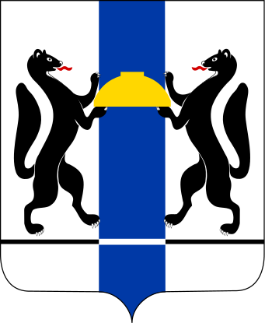 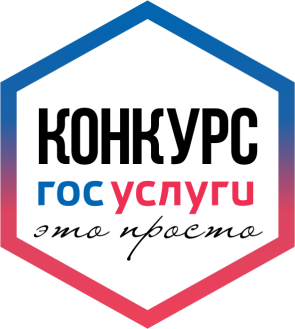 Региональный конкурс 
«ГОСУСЛУГИ – ЭТО ПРОСТО»
2017
Общая информация о конкурсе
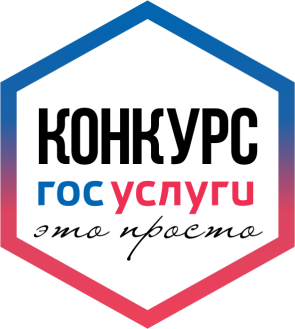 Организаторы конкурса
Департамент информатизации и развития телекоммуникационных технологий Новосибирской области
Министерство образования, науки и инновационной политики Новосибирской области
Участники конкурса

Общеобразовательные организации 
Новосибирской области (ОО)
Сроки проведения конкурса: 09.10.2017 - 30.11.2017
ГОСУСЛУГИ – ЭТО ПРОСТО
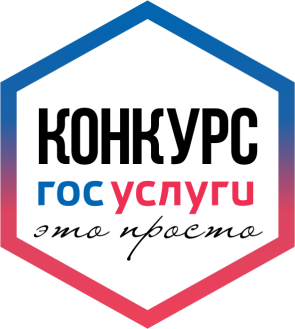 Участники конкурса от ОО
Сотрудники общеобразовательных организаций

Обучающиеся общеобразовательных организаций в возрасте старше 14 лет (ученики 9-11 классов);

Родители

Все желающие поддержать  выбранную образовательную организацию (болельщики)
ГОСУСЛУГИ – ЭТО ПРОСТО
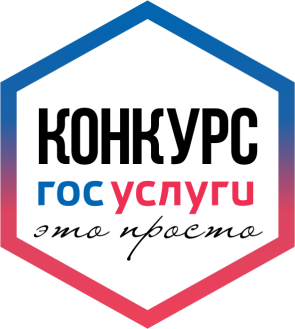 Оргкомитет
Обеспечивает координацию подготовки и проведения Конкурса.

 Утверждает список победителей и призеров Конкурса, осуществляет их награждение.

 Анализирует и обобщает итоги Конкурса.
ГОСУСЛУГИ – ЭТО ПРОСТО
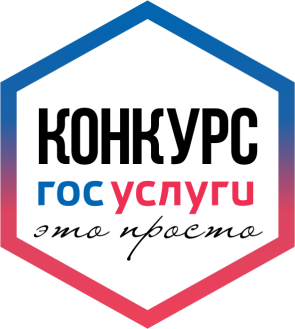 Общая информация о конкурсе
Место проведения конкурса 
Виртуальная площадка государственной информационной системы Новосибирской области «Электронная школа» (http://shkola.nso.ru/)
Куратор конкурсных мероприятий
Государственное бюджетное учреждение дополнительного профессионального образования Новосибирской области «Областной центр информационных технологий» 
(письмо Минобрнауки НСО от 05.09.2017 года № 7069-03/25)
Сроки проведения конкурса: 09.10.2017 - 30.11.2017
ГОСУСЛУГИ – ЭТО ПРОСТО
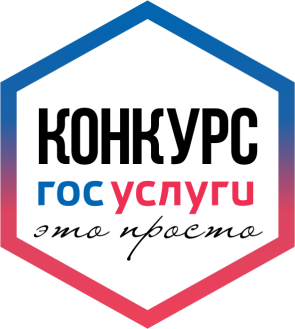 Цель конкурса
Повышение уровня осведомленности населения о способах взаимодействия граждан и государства посредством электронного правительства, информированности о возможностях и преимуществах получения государственных и муниципальных услуг в электронном виде.
ГОСУСЛУГИ – ЭТО ПРОСТО
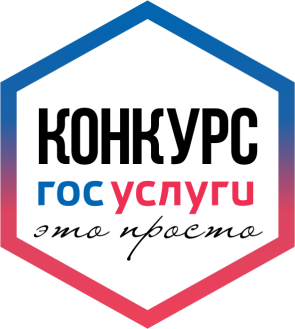 Задачи конкурса
Расширение знаний о государственных и муниципальных услугах и развитие навыков использования современных информационных технологий для получения таких услуг в электронном виде.

Повышение мотивации обучающихся общеобразовательных организаций на использование информационно-коммуникационных технологий, в том числе для получения государственных и муниципальных услуг в электронной форме.

Популяризация возможностей Единого портала государственных услуг Российской Федерации (https://www.gosuslugi.ru).
ГОСУСЛУГИ – ЭТО ПРОСТО
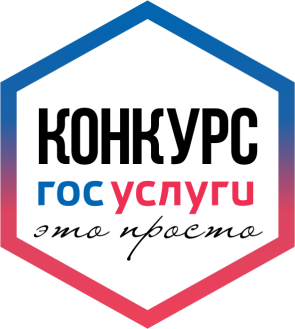 Информация о конкурсе
Портал системы образования Новосибирской области (websib.ru)


Портал Новосибирская открытая образовательная сеть (edu54.ru)
ГОСУСЛУГИ – ЭТО ПРОСТО
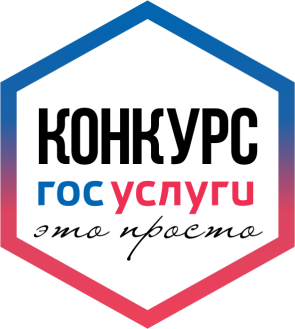 Информационная поддержка конкурса
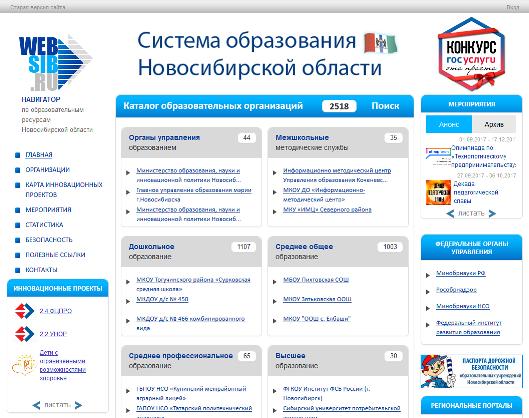 ГОСУСЛУГИ – ЭТО ПРОСТО
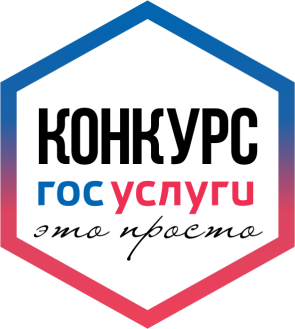 Информационная поддержка конкурса
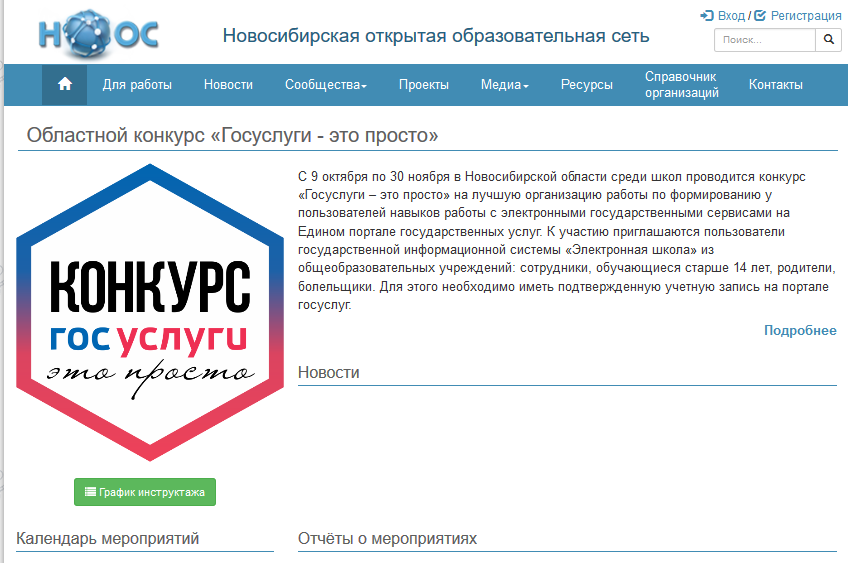 ГОСУСЛУГИ – ЭТО ПРОСТО
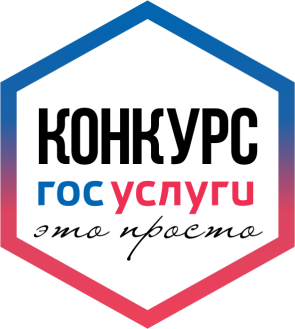 Участники конкурса должны:
Иметь подтвержденную учетную запись на Едином портале государственных услуг. 
Обязательно выполнить индивидуальное конкурсное задание – продемонстрировать навыки работы с Единой системой идентификации и аутентификации (ЕСИА).
Критерием выполненного задания является успешная авторизация на Едином портале государственных услуг.
В конкурсе будет оцениваться активность участия образовательных организаций в выполнении конкурсных заданий
ГОСУСЛУГИ – ЭТО ПРОСТО
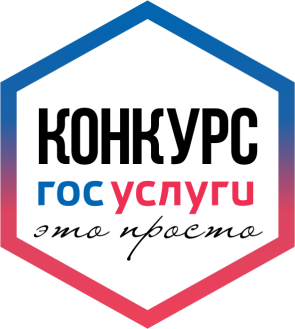 Обучающиеся ОО и родители
1. Заходят на сайт ГИС НСО «Электронная школа» по адресу: https://shkola.nso.ru
2. Вводят логин, пароль (На странице авторизации )
3. Заходят в свой личный кабинет.
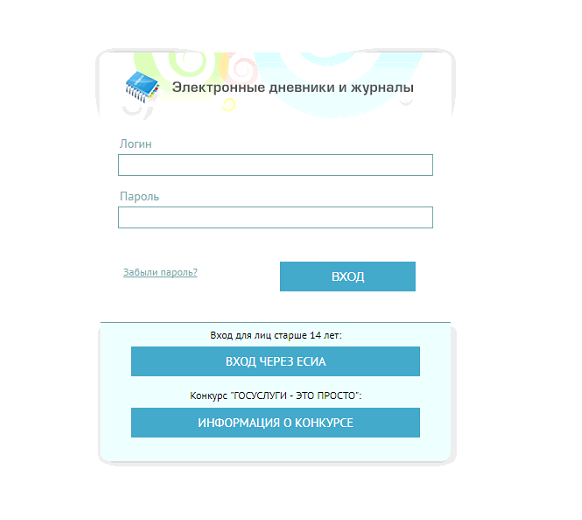 Логин и пароль для ГИС НСО «Электронная школа» получаем у администратора ОО
ГОСУСЛУГИ – ЭТО ПРОСТО
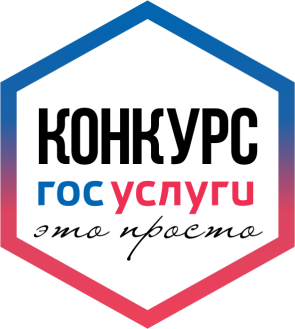 Участие в конкурсе болельщиков и сотрудников ОО
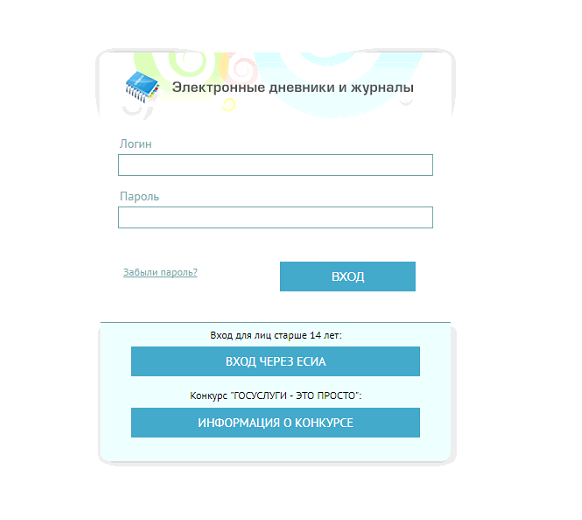 Заходим на сайт ГИС НСО «Электронная школа» по адресу: https://shkola.nso.ru и выбираем вариант «Информация о Конкурсе»
Сотрудники образовательных организаций и все желающие поддержать выбранное общеобразовательное учреждение, участвуют в Конкурсе в статусе болельщиков.
ГОСУСЛУГИ – ЭТО ПРОСТО
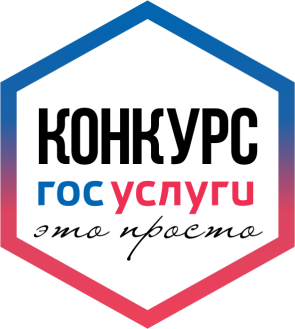 Требования и результативность
Результативность конкурса
За каждого участника конкурса, выполнившего задание, ОО однократно добавляется 1 балл к рейтингу. Вычисление рейтингов ОО автоматически производится в системе «Электронная школа»

Победителями конкурса станут наиболее активные образовательные организации.
ГОСУСЛУГИ – ЭТО ПРОСТО
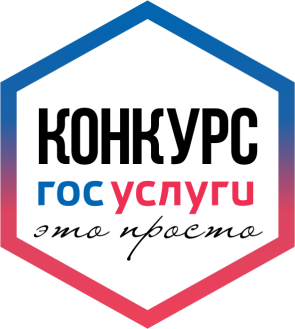 Подведение итогов конкурса
с 01 по 15 декабря 2017 года
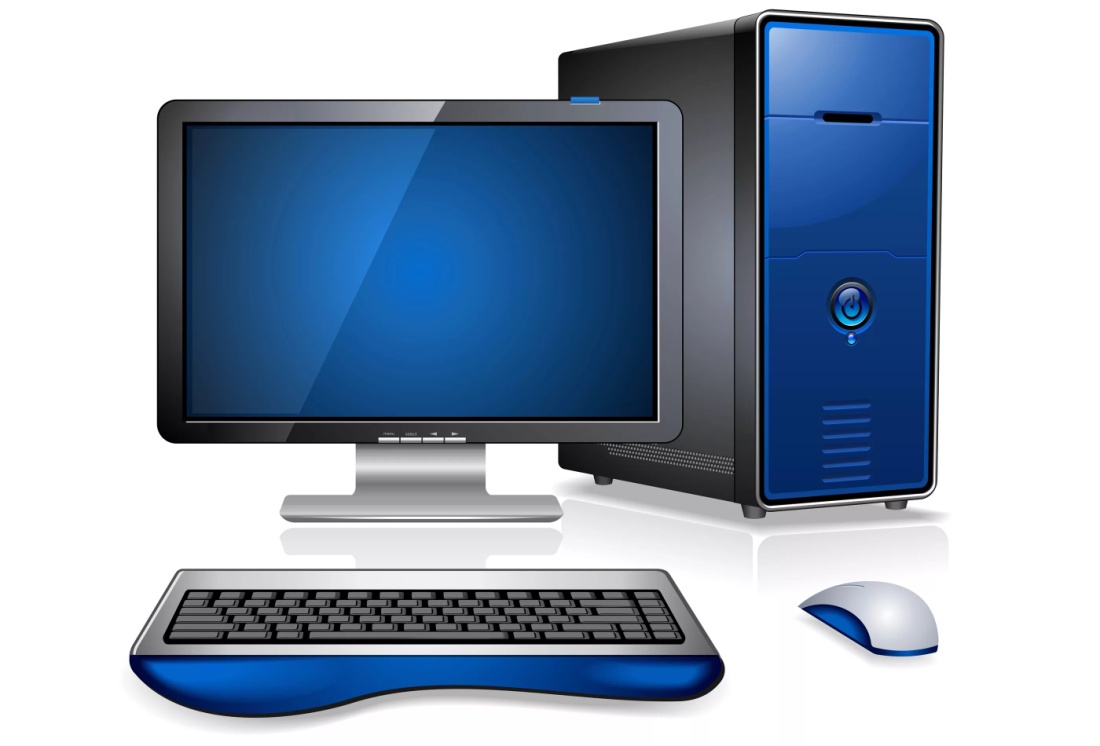 ГОСУСЛУГИ – ЭТО ПРОСТО
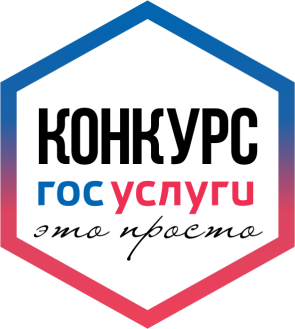 На муниципальном уровне
konkurs@oblcit.ru
ГОСУСЛУГИ – ЭТО ПРОСТО
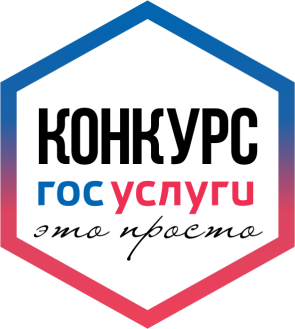 На муниципальном уровне
Голосование в конкурсе с 9.10.2017 до 30.11.2017 года
ГОСУСЛУГИ – ЭТО ПРОСТО
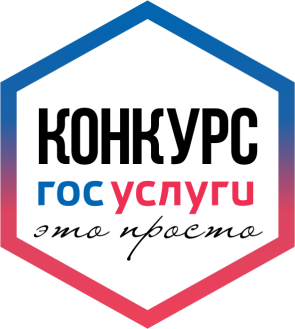 На уровне ОО (администраторы ОО)
Выполнение конкурсных заданий
Видео на портале
Голосование в конкурсе с 9.10.2017 до 30.11.2017 года 
Мониторинг открытых мероприятий конкурса на портале НООС (Яшкин И.Л.)
ГОСУСЛУГИ – ЭТО ПРОСТО
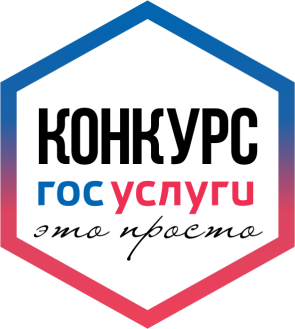 О конкурсе
СПАСИБО ЗА ВНИМАНИЕ!
ГОСУСЛУГИ – ЭТО ПРОСТО